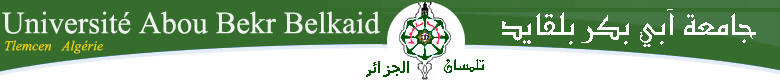 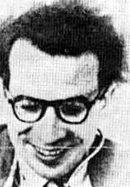 Faculté de médecine B. BENZERDJEB  TLEMCEN
Immunologie fondamentale par le Pr A GHAFFOUR
1
2008
Troisième année de médecine
Enseignement d’immunologie
Immunologie fondamentale par le Pr A GHAFFOUR
2
2008
Immunologie fondamentale
Récepteurs de l’Immunité Adaptative
Immunologie fondamentale par le Pr A GHAFFOUR
3
Plan
Récepteurs de l’Immunité adaptative
Récepteurs de l’Immunité Innée
Récepteurs de l’Immunité Intermédiaire
Synapse immunologique
Coopération cellulaire
Conclusion
Immunologie fondamentale par le Pr A GHAFFOUR
4
Récepteurs spécifiques à l’antigène
BCR
TCR
Immunologie fondamentale par le Pr A GHAFFOUR
5
Expression du BCR
Restreinte aux lymphocytes B
Immunoglobuline
BCR = B Cell Receptor
Immunoglobuline 
Anticorps
Immunoglobuline membranaire ou 
Immunoglobuline secrétée
2 sites de reconnaissance de l’antigène
Reconnaissance directe de l’ antigène
Antigène 
Epitope linéaire ou
Epitope conformationnel
Grande diversité des BCR
(104 ) à cause du
Réarrangement des gènes des immunoglobulines
Immunologie fondamentale par le Pr A GHAFFOUR
6
Réarrangement des gènes BCR
Immunologie fondamentale par le Pr A GHAFFOUR
7
Lymphopoïèse B
Moelle osseuse :
Réarrangement séquentiel H, κ , λ  
Immunoglobuline  fonctionnelle
Exclusion allélique
Absence de réarrangement fonctionnel
Elimination du LB = 
Apoptose
Etablissement d’un répertoire B
Organes lymphoïdes secondaires
Stockage des LB matures
Recirculation des LB matures
Immunologie fondamentale par le Pr A GHAFFOUR
8
Isotypes des immunoglobulines
Immunologie fondamentale par le Pr A GHAFFOUR
9
Propriétés des immunoglobulines
Immunologie fondamentale par le Pr A GHAFFOUR
10
Commutation isotypique
Immunologie fondamentale par le Pr A GHAFFOUR
11
Expression du TCRStructure
Restreinte aux lymphocytes T
TCR
TCR = T Cell Receptor
Récepteur de membrane et soluble
Sécrétion importante
Famille des immunoglobulines
1 sites reconnaissance de l’antigène
Reconnaissance indirecte de l’ antigène
Antigène 
Peptide antigénique
Présentation  par  une CPA via une molécule de classe I ou II du CMH I via CPA
Grande diversité des TCR
(104 ) à cause du
Réarrangement des gènes des régions variables
Immunologie fondamentale par le Pr A GHAFFOUR
12
Expression du TCR2 populations de LT
LTa/b
LT g/d
L T αβ -> TCRαβ ~95%
Reconnaissance sur CPA  
Peptide associé à 
 CMH I ou II
LT γδ -> TCRγδ ~5%
Reconnaissance sur CPA
Intermédiaire entre anticorps et TCR αβ 
Directe d’antigènes non peptidiques
Lipides
Glycolipides
Phospholipides
Par des molécules du CMH non  classiques
Classe Ibb
CD1
Immunologie fondamentale par le Pr A GHAFFOUR
13
Organisation des gènes TCR
Locus TCRα
Locus TCR b
Chromosome 14
Entièrement séquencé (1.1 Mb)
70-80 Vα groupés en 41 sous-familles
61 Jα
un seul Cα
Chromosome 7
Entièrement séquencé (685 kb)
65  Vβ en 30 sous-familles (1-9 membres)
 2 Dβ
13 Jβ
2 Cβ en deux répétitions
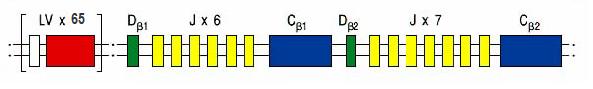 Immunologie fondamentale par le Pr A GHAFFOUR
14
Organisation des gènes TCR
Locus TCR g
Locus TCR d
Chromosome 14, inséré dans le locus TCRα
3 Vδ principaux, 3 Dδ, 3 Jδ, un seul Cδ
Des Vα sont utilisés par les chaînes TCR δ
Vα/δ14.1, Vα/δ23.1, Vα/δ29.1, Vα/δ36.1, Vα/δ38.2
2 ou 3 Dδ souvent en tandem dans CDR3
Chromosome 7
14 Vγ groupés en 4 sous-familles
5 Jγ
2 Cγ, en deux répétitions
Deux formes Cγ2 sans cystéine dans le peptide charnière -> pas de pont disulfure avec la chaîne TCR δ
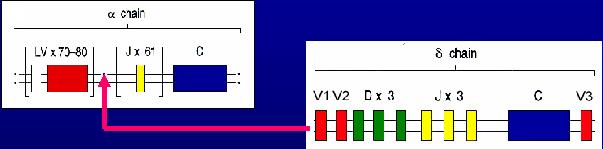 Immunologie fondamentale par le Pr A GHAFFOUR
15
Réarrangement des gènes TCR
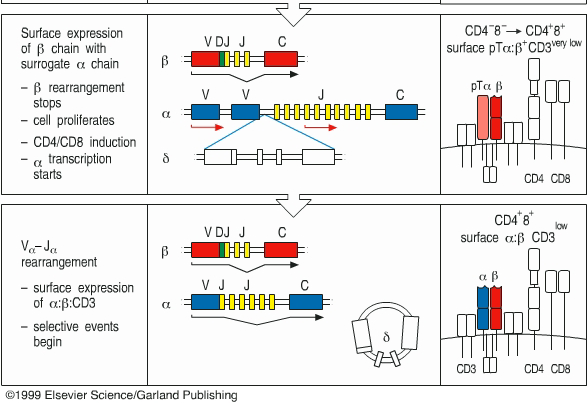 Immunologie fondamentale par le Pr A GHAFFOUR
16
Hématopoïèse T
Immunologie fondamentale par le Pr A GHAFFOUR
17
Architecture thymique
Immunologie fondamentale par le Pr A GHAFFOUR
18
Education des lymphocytes T
Pour la tolérance au soi
Sélection positive 
Une cellule T ne reconnait un peptide que dans le contexte d’une molécule du CMH du soi
Restriction
Sélection négative 
Elimination des LT auto réactifs
LT reconnaissant une molécule du CMH du soi associé à un peptide du  soi 
Répertoire de LT 
LT  reconnaissant une molécule du CMH du soi associé à un peptide du non soi
Stockage dans les organes lymphoïdes secondaires
Immunologie fondamentale par le Pr A GHAFFOUR
19
Transduction du signal
Activation T via le CD3
Transduction
Immunologie fondamentale par le Pr A GHAFFOUR
20
Phase effectrice
Fonctions effectrices
LT activés (effecteur et mémoire)
Différenciation en 
LT activés ou en 
L T mémoires
Activité lytique
Sécrétion de cytokines
Prolifération des clones T activés ou anergie ou apoptose
Coopération cellulaire
Immunologie fondamentale par le Pr A GHAFFOUR
21
Dégranulation cytolytique
Immunologie fondamentale par le Pr A GHAFFOUR
22
Activation des LT CD4 et CD8
Immunologie fondamentale par le Pr A GHAFFOUR
23
Apprêtement et présentation de l’antigène
Immunologie fondamentale par le Pr A GHAFFOUR
24
Détection de l’antigène en périphérie
Antigènes endogènes
Antigènes exogènes
Cas de cellules infectées ou cancéreuses
Signaux de danger détectés par des récepteurs
Activation de la cellule présentatrice
Capture par phagocytose ou endocytose induite par des récepteurs
Dégradation protéolytique des antigènes par des enzymes endosomales
Activation de la cellule présentatrice du peptide antigénique
Immunologie fondamentale par le Pr A GHAFFOUR
25
PRR : Pattern Recognition Receptors
Pattern = modèle, structure, canevas schéma
Récepteurs de l’Immunité Innée
Immunologie fondamentale par le Pr A GHAFFOUR
26
Pattern Recognition Receptors
Molécules de surface
Sécrétées ou intracellulaires
Conservées et Invariantes
Reconnaissance du « Non Soi Microbien »
PAMP : Pathogen Associated Molecular Pattern
LPS
Reconnaissance du « Soi Absent »
CMH I
Reconnaissance du « Soi Altéré ou Induit »
Infection
Transformation
Mort cellulaire
Immunologie fondamentale par le Pr A GHAFFOUR
27
P.R.R (Pattern Recognition Receptors)
Immunologie fondamentale par le Pr A GHAFFOUR
28
Motifs moléculaires associés aux pathogènes
Récepteurs  = PRR
Motifs moléculaires (PAMPs)
Macrophage Mannose Receptor
Scavenger Receptor
TLRs
NLRs
RLRs
LPS (gram -)
 ARN viral double brin
Motif  démthylé du DNA
Peptidoglycanes
Polysaccharides
Peptides formylés
   	Motifs « conservés, invariants » propres au « monde microbien »
Immunologie fondamentale par le Pr A GHAFFOUR
29
Réaction inflammatoire
Invasion microbienne ou agression physico-chimique
Reconnaissance de l’agresseur par des récepteurs à la surface des cellules du  système immunitaire
Macrophages
Granulocytes neutrophiles
Cellules dendritiques
Réaction immédiate locale et spécifique au niveau du tissu lésé ou infecté 
Production de médiateurs solubles
Immunologie fondamentale par le Pr A GHAFFOUR
30
Réaction inflammatoire
Le contexte inflammatoire  induit
La phase effectrice est due  à l’
Modification de la microcirculation locale

Activation du complément

Arrivée par chimiotactisme de cellules effectrices qui viennent renforcer les défenses locales
Activité du complément
Activation des phagocytes et des polynucléaires
Phagocytose
Libération de métabolites toxiques de l’O2
Dé granulation 
Induction de la synthèse de médiateurs inflammatoires à activité  
Toxique
Vasodilatatrice ou 
Chimiotactique
Immunologie fondamentale par le Pr A GHAFFOUR
31
Réaction inflammatoire
Des cellules présentatrices quittent le site inflammatoire pour rejoindre les organes lymphoïdes secondaires
Activation des cellules impliquées dans la reconnaissance spécifique de l’antigène (Lymphocytes B et T)
Immunologie fondamentale par le Pr A GHAFFOUR
32
Maturation DCCellules dendritiques
DC immatures
DC matures
Molécules du CMH de classe II intracellulaires
Molécules de costimulation faiblement exprimées
Endocytose importante
Pas de présentation antigénique
Cellule peu digitée
Localisation dans les tissus périphériques
Molécules du CMH de classe II à la surface
Molécules de costimulation fortement exprimées
Endocytose faible
Présentation antigénique importante
Cellules à nombreuses dendrites
Migration vers les organes lymphoïdes
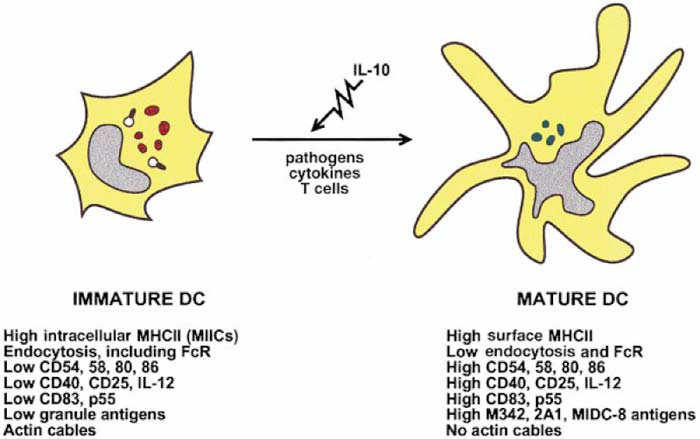 Changement de fonction et de localisation
Immunologie fondamentale par le Pr A GHAFFOUR
33
Présentation antigénique
Antigène endogène, restreint au x molécules de classes I du CMH, aux  LT CD8
Immunologie fondamentale par le Pr A GHAFFOUR
34
Présentation antigénique
Antigène exogène, restreint au x molécules de classes II du CMH, aux  LT CD4
Immunologie fondamentale par le Pr A GHAFFOUR
35
Immunité NK
IMMMUNITE « INTERMEDIAIRE »
Immunologie fondamentale par le Pr A GHAFFOUR
36
Immunité NK
Immunologie fondamentale par le Pr A GHAFFOUR
37
Activation T
et
Coopération Cellulaire
Synapse Immunologique
Immunologie fondamentale par le Pr A GHAFFOUR
38
Activation T
L'affinité du TCR pour les complexes CMH-peptide est très faible
 L'activation des lymphocytes T nécessite plus d'une interaction TCR-CMH-peptide
Activation enclenchée au delà d'un seuil nécessitant au moins 50-100 contacts
Deux signaux synergiques pour enclencher l'activation T :
Signal 1 : Interaction TCR-CMH-peptide
 Signal intracellulaire
 Entrée des cellules T en phase G1
	Utilisation d‘anticorps monoclonaux capables de moduler l'activation T pour déterminer certaines structures impliquées
Immunologie fondamentale par le Pr A GHAFFOUR
39
Activation T
Signal 2 : Stabilisation des interactions T-CPA par des
Molécules d'adhésion
CD8 au CMH1 sur α3 (fx corécepteur)
CD4 au CMH2 sur α1 + β1 (rôle d'adhésion + transduction via la p56lck
 CD2  à LFA-3 ou CD59 (adhésion et amplification de la transduction / CD3
Intégrines
LFA 1 à ICAM 1 (c/ activées), ICAM 2 (c/ hématopoïétiques ou endothéliales au repos), ICAM 3 (cellules endothéliales)
Changement conformationnel de LFA 1, ancrage au cytosquelette
 Adhésion de forte affinité mais limitée dans le temps
Régulation du temps d'adhésion par la PKC
Immunologie fondamentale par le Pr A GHAFFOUR
40
Activation TSignaux de costimulation
Facteurs solubles
Facteurs membranaires
L'IL12 active les Th1

L'IL 1 produite par de nombreuses cellules dont les macrophages activés.
IL1 α est membranaire
IL1β est secrétée
Deux récepteurs IL1R

 L'IL 1 est capable d'activer les clones Th2
Interaction B7 / B70 présents sur les CPA activées avec CD28 / CTLA4 des T

CD28 appartient à la superfamille des Ig présent sur les T au repos ou activés

 Costimulation des LT naïfs
Immunologie fondamentale par le Pr A GHAFFOUR
41
Activation T
Corécepteur T
Cosignal T
Immunologie fondamentale par le Pr A GHAFFOUR
42
Activation T
L'activation T se manifeste par une 
Différenciation 
Réceptivité aux facteurs de croissance (chaîne α de l'IL2R par ex)
Sécrétion de cytokines (IL2)
Modulation du phénotype de surface (intégrines à β1VLA, CD44, LECAM 1
Acquisition de propriétés fonctionnelles 
Fonction cytolytique des LT CD8+ ou 
Fonction auxiliaire des LT CD4+ (Th 1+Th 2)
 Th 1 : IL2, 12, IFNg, TNFβ = Réponse cellulaire
 Th 2 : IL 3, 4, 5, 6, 10, 13 = Réponse AC
Prolifération clonale  entrée en phase S

L'activation dépend de la nature de (s) 
L T considérées
CPA impliquées
La forme de l'immunogène et de sa localisation
Immunologie fondamentale par le Pr A GHAFFOUR
43
Synapse immunologique
Immunologie fondamentale par le Pr A GHAFFOUR
44
Capacité d'une cellule d'interagir avec ses voisines
Contrôle de l'adhésion, de l'activation
Coopération cellulaire
Immunologie fondamentale par le Pr A GHAFFOUR
45
Coopération CPA-LT
Interactions membranaires
TCR-CMH-peptide
Molécules d'adhésion
Facteurs de costimulation
Interactions via des facteurs solubles : Interleukines, cytokines
Activation T : différenciation et prolifération
Activation des CPA : modification du phénotype de surface et sécrétion de facteurs solubles
Activation différentielle suivant la nature de la CPA ayant différentes propriétés de costimulation
Les DC sont les seules CPA a pouvoir activer des T naïfs.
Les autres CPA (macrophages, LB et DC) ne peuvent activer que des LT déjà activés
Immunologie fondamentale par le Pr A GHAFFOUR
46
Coopération LTCD4-LTCD8
Activation d'un LT par un LT voisin lors d'une réaction inflammatoire
Coopération paracrine entre les cellules pour certaines cytokines
IL2 qui favorise la prolifération cellulaire
IFNg  qui augmente l'expression des molécules du CMH
IL10  qui bloque l'expression de IFNg
IL1 et 12 favorisent les réponses Th2-1
Immunologie fondamentale par le Pr A GHAFFOUR
47
Coopération LT-LBActivation B (LT B = CPA et CSA)
Action synergique de deux signaux 
Signal 1 : Reconnaissance de l'Ag par les Ig de surface d'un LB
Signal 2 : 
Costimulation apportée par des LT activés
B naïf croissance et sécrétion faible ---> B z activé
Interactions membranaires 
CD40  (stimulateur du Switch)
CD40L
Facteurs solubles : 
IL2 ---> prolifération des LB
IL4 ---> production d'IgE
TGF β --->production d'IgA
IL10 ---> production d'Ig G
IL5 ---> amplification de toutes ces réponses
IL6 ---> maintien des plasmocytes en prolifération
Immunologie fondamentale par le Pr A GHAFFOUR
48
Coopération LT-LBConséquences de l'activation B
Expansion clonale
Production d'anticorps
Commutation isotyp ique
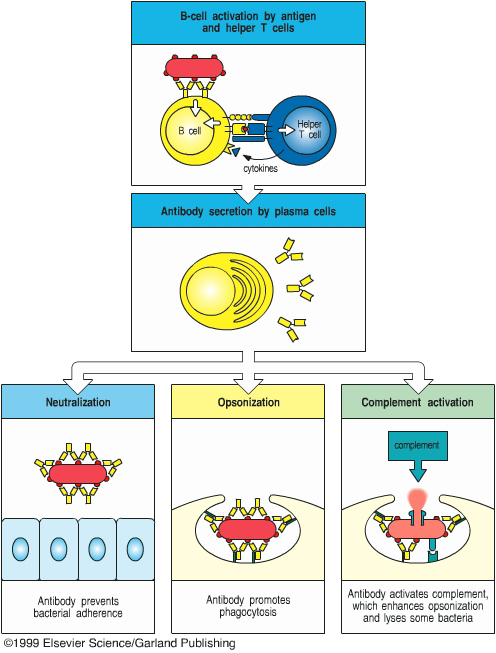 Dans la zone centroblastique
LB présentent l'antigène aux  LT et les activent
LB sont activés à leur tour et prolifèrent
Dans la zone claire
Maturation de l'affinité des AC
Switch
Mutations somatiques
Production de plasmocytes
Production de LB mémoire
Immunologie fondamentale par le Pr A GHAFFOUR
49
Molécules de reconnaissance du non soi
Eléments essentiels de la réponse immunitaire humorale
Superfamille des récepteurs à l’antigène
Conclusion
Immunologie fondamentale par le Pr A GHAFFOUR
50